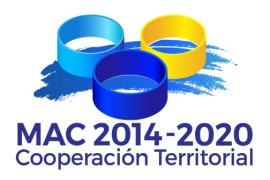 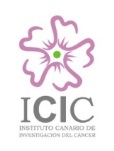 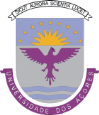 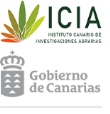 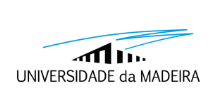 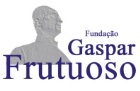 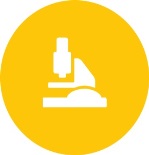 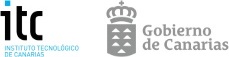 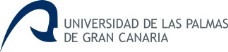 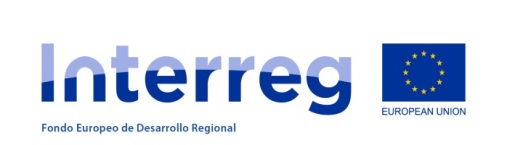 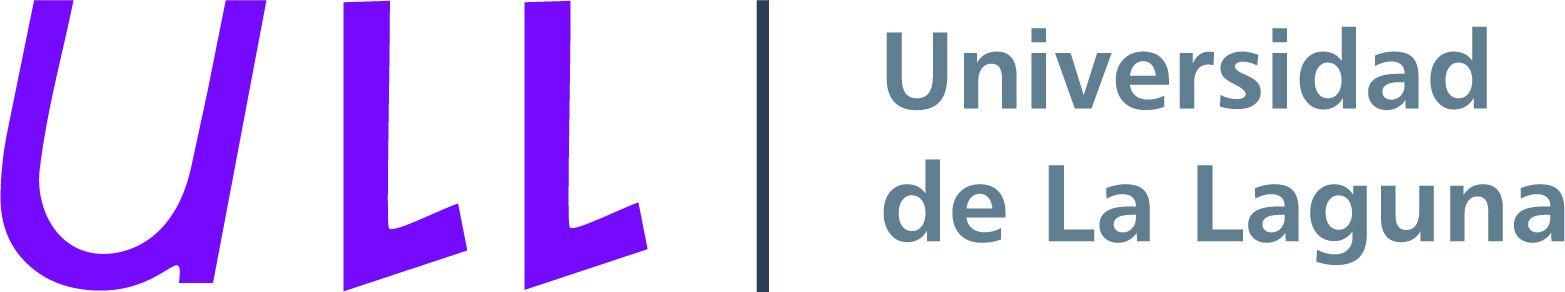 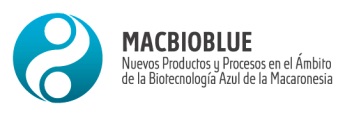 UNIVERSIDAD DE LAS PALMAS DE GRAN CANARIA -  BIRB
Proyecto demostrativo y de transferencia tecnológica para ayudar a las empresas a desarrollar nuevos productos y procesos en el ámbito de la Biotecnología Azul de la Macaronesia
MACBIOBLUE
MAC/1.1b/086
Gran Canaria, 23 de febrero de 2017
Entidades participantes beneficiarias y  de Terceros Países:
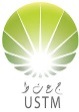 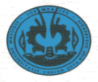 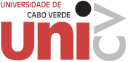 Participantes asociados:
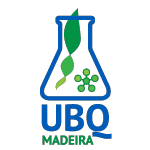 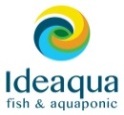 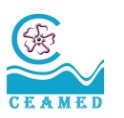 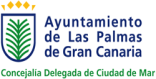 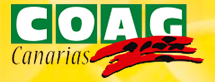 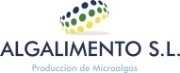 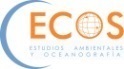 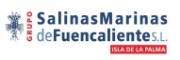 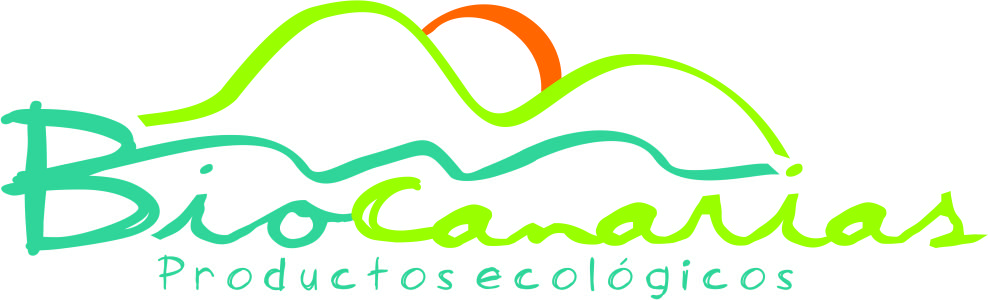 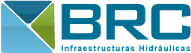 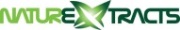 Índice
MACBIOBLUE
Socio , instituto y grupo de trabajo
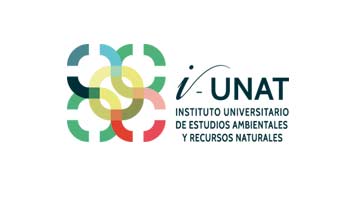 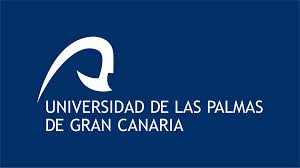 ULPGenomiC
Plataforma interdisciplinarpara el repositorio y análisisde datos moleculares
BIOLOGÍA INTEGRATIVA Y RECURSOS BIOLÓGICOS
(BIRB)
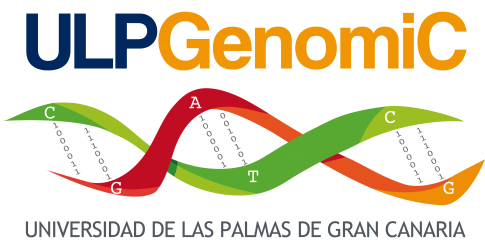 Departamento de Biología
Facultad de Ciencias del Mar
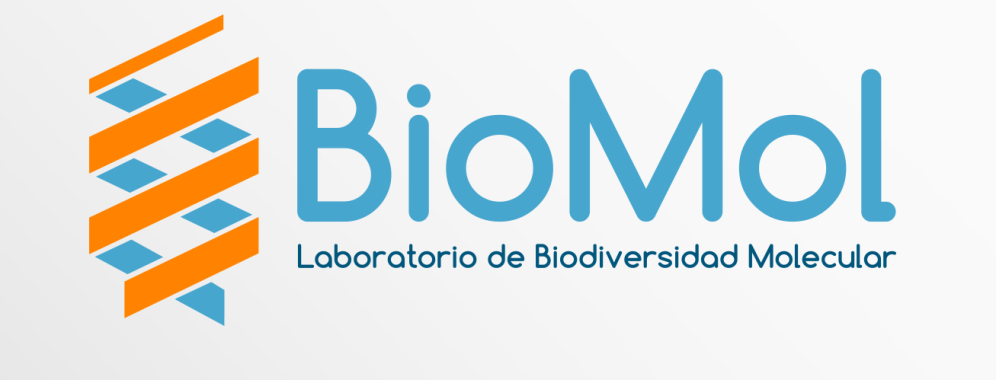 MACBIOBLUE
Objetivo, actividad y acción
OBJETIVO ESPECÍFICO 2.1
Actividad 2.1.3: 	
Acción 4.- Acciones de transferencia y curso de formación sobre la diversidad biológica en salinas (microalgas, cianobacterias, bacterias y Artemia spp.) para poder determinar la calidad y trazabilidad, según el RD 1424/1983, para la obtención, circulación y venta de la sal y salmueras comestibles, así como las metodologías para el control y seguimiento de la calidad ambiental en las aguas de origen y en las propias salinas.
MACBIOBLUE
Evaluar sondas moleculares para la determinación rápida de la calidad ecológica y ambiental de las salinas (diversidad biológica).

Diseñar marcadores moleculares para establecer un seguimiento de la trazabilidad de los productos de las salinas.

Elaborar protocolos y metodologías basadas en métodos moleculares para el control y seguimiento de la calidad ambiental en las aguas de origen y de las propias salinas. 

Curso formativo "Diversidad biológica en salinas y aplicación de técnicas moleculares “ (a realizar en Cabo Verde).
Objetivos específicos
MACBIOBLUE
MUESTREO Y ADECUACIÓN DE MUESTRAS DE AGUA DE ORIGEN Y SALINAS
Muestreos en salinas y aguas de origen: LOCALIZACIÓN (Gran Canaria y La Palma – Canarias; Cabo Verde) 
 Muestreo estacional (2 veces año) y/o según la toma de agua de mar en las salinas.
ANÁLISIS Y VALORACIÓN DE LA CALIDAD AMBIENTAL DE AGUAS ORIGEN Y SALINAS
Preparación de pellet para la extracción de ADN.
  Amplificación con sondas/marcadores universales (16SrNA y COxI) y específicos para especies objetivo/diana.
  Diseño de sondas/primers específicos para PCRs 
  PCR estandar para la separación de fragmentos 
  qPCR para la detección de especies objetivo 
  Cloning para fragmentos menos patentes
  Secuenciación del ADN purificado
  BLAST con bases de datos para determinar y confirmar las especies (diversidad molecular)
Acciones a desarrollar
PROTOCOLOS Y METODOLOGÍAS PARA EL CONTROL Y SEGUIMIENTO MOLECULAR DE LA CALIDAD AMBIENTAL
Elaboración del manual de técnicas y protocolos
CURSO DE FORMACIÓN (en Cabo Verde)
Elaboración del contenido del curso
 Impartir el diseño curricular
MACBIOBLUE
Kit de detección molecular para la monitorización de bioindicadores de la calidad ambiental de las salinas.  2017-2018

Validación de marcadores moleculares adecuados para la trazabilidad de productos derivados de la explotación de las salinas,  2017-2018

Guía de Protocolos y metodología control y seguimiento molecular de la calidad ambiental  (aguas de origen y salinas),  2017-18

Curso formativo "Diversidad biológica en salinas" en Cabo Verde 2018
Resultados y Productos previstos
MACBIOBLUE
Cronograma
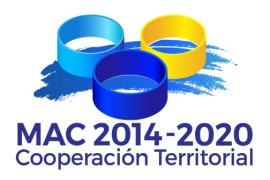 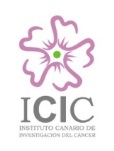 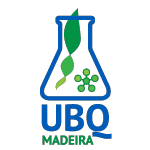 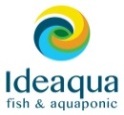 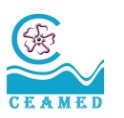 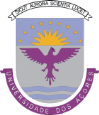 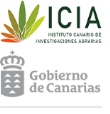 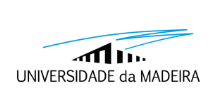 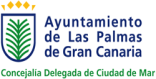 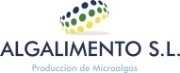 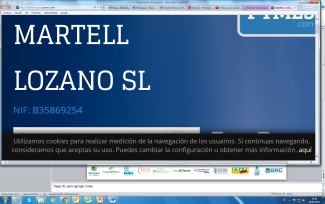 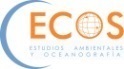 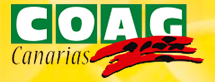 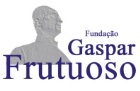 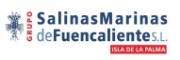 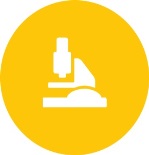 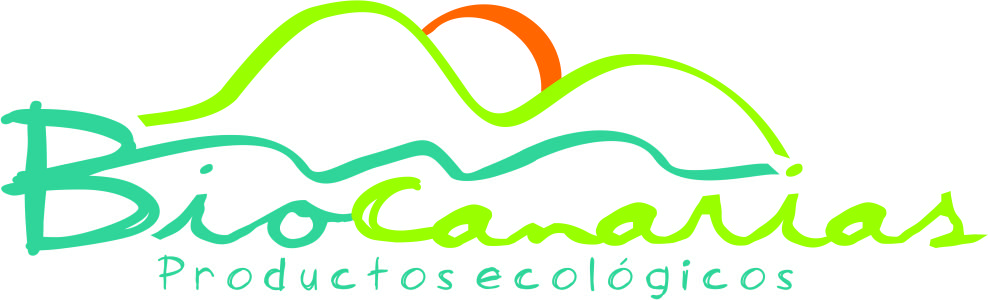 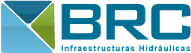 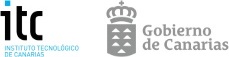 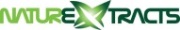 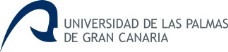 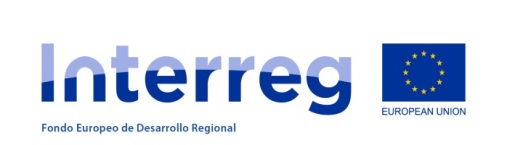 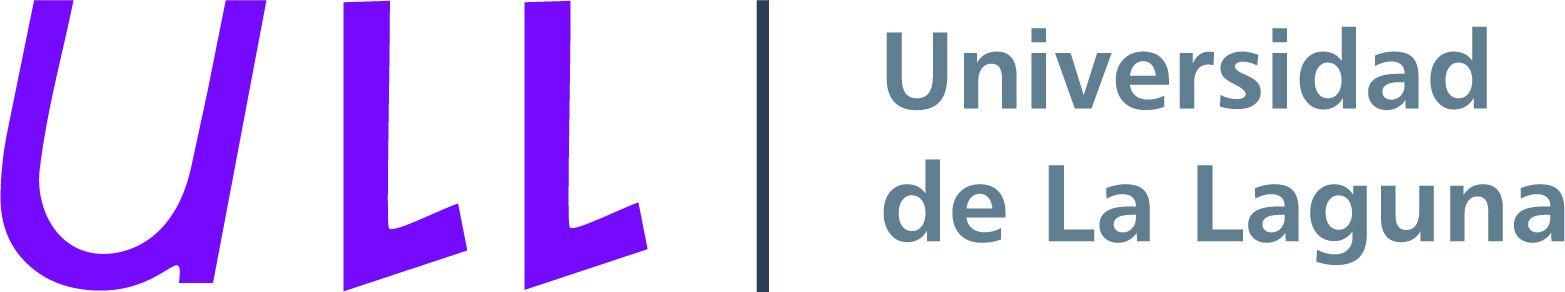 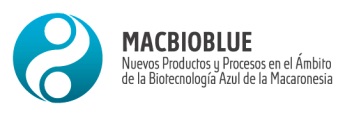 Muchas gracias por su atención
Muito obrigado pela sua atenção
Merçi beaucoup pour votre attention
Contactos:
nieves.gonzalez@ulpgc.es
pilar.garcia@ulpgc.es
MACBIOBLUE
MAC/1.1b/086
Gran Canaria, 23 de febrero de 2017
Entidades participantes beneficiarias y  de Terceros Países:
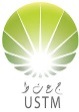 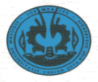 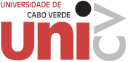 Participantes asociados: